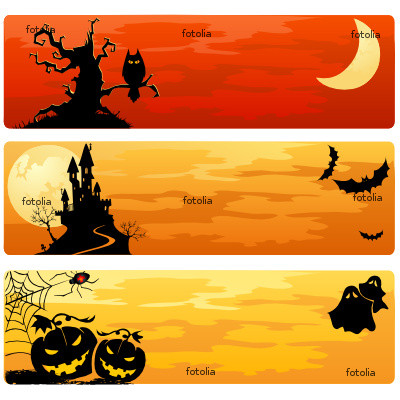 October, 31
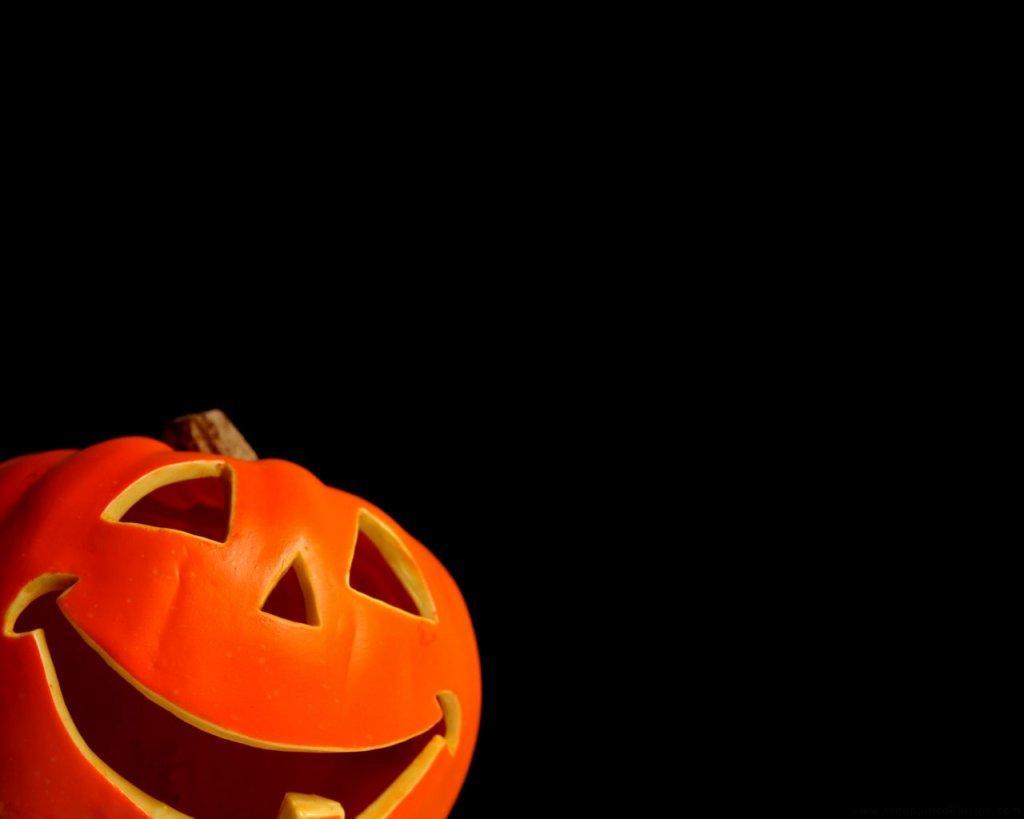 Halloween
Halloween is celebrated on the 31 of 
October  in the United States,
Canada, Ireland and England.
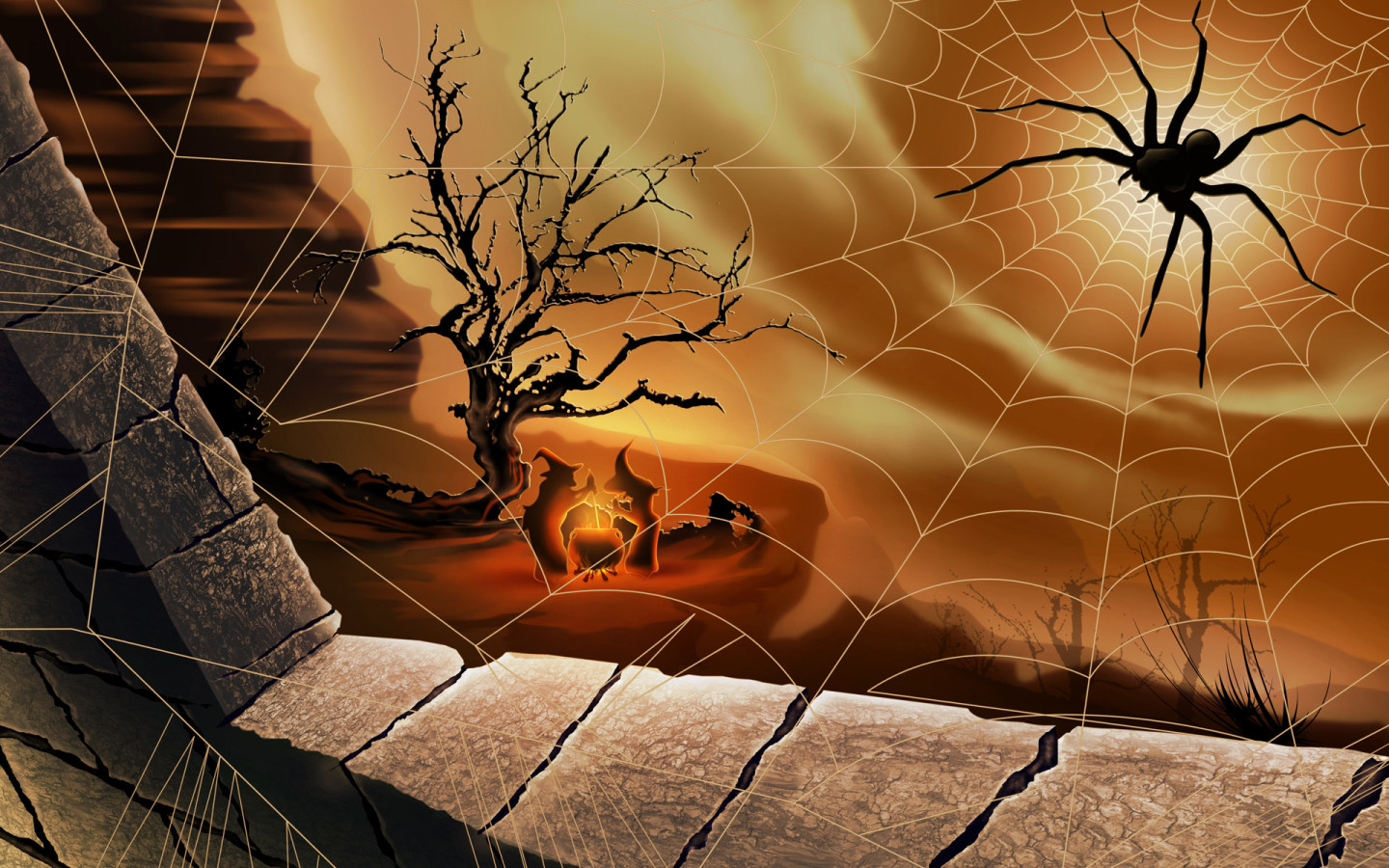 It has roots in the Celtic 
festival of Sambain  
and the Christian 
holiday All Saint’s Day
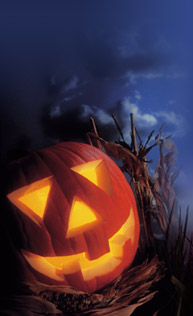 The name Sambain comes from Old Irish 
and means "summer's end“. 
 It celebrates the end of the "lighter half“
 of the year and beginning of the "darker half",
 and is sometimes  regarded as the "Celtic New Year“.
The ancient Celts believed that
 the border between this world and the Other World 
became thin on Samhain, allowing spirits 
(both harmless and harmful) to pass through.
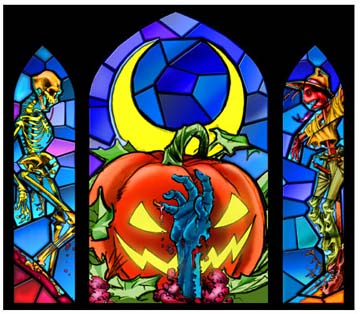 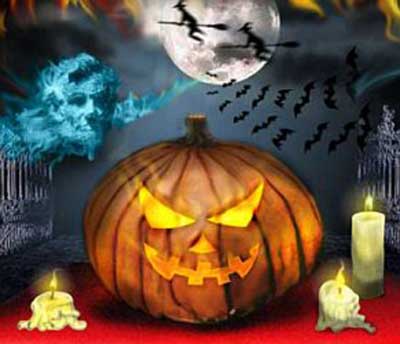 The word Halloween  comes from 
All-Hallows-Even ("evening"),
 that is, the night before All Hallows Day. 
And  the phrase All Hallows is found in Old English
 (ealra hālgena mæssedæg, mass-day of all saints).
The main symbol of Halloween 
is  a lantern* made of a pumpkin.
In traditional Celtic Halloween festivals, 
it was not a pumpkin, but a turnip**. 
Large turnips were hollowed out,  carved*** 
with faces, and placed  in windows to ward off**** evil spirits
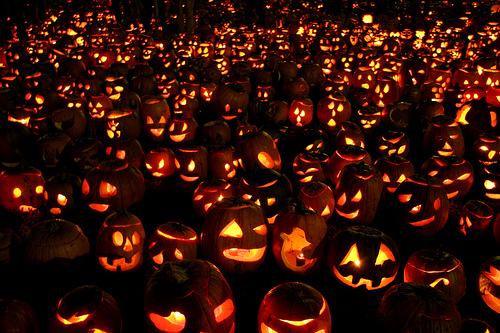 *a lantern – фонарь
**a turnip – репа
***to carve – вырезать
**** to ward off – держать на расстоянии
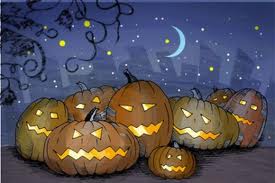 Trick-or-treating is a customary celebration 
for children on Halloween.
 Children go in costume from
 house to house,  asking for  treats 
such as  candy or sometimes
 money, with the question -
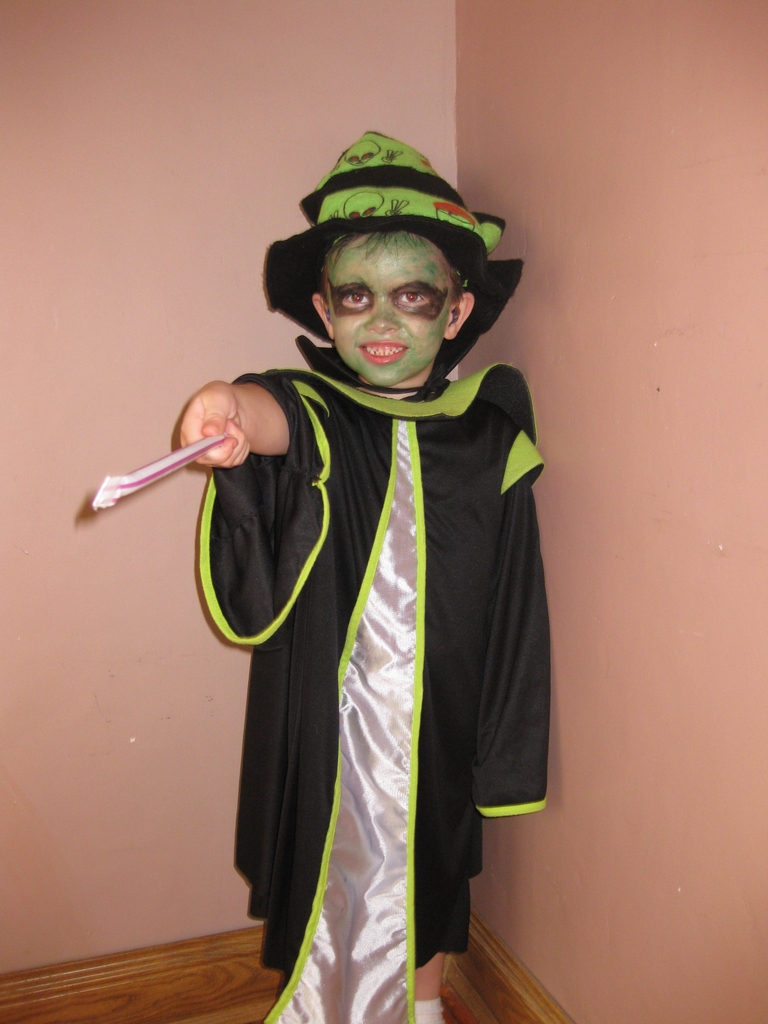 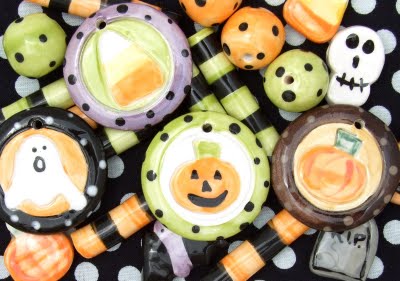 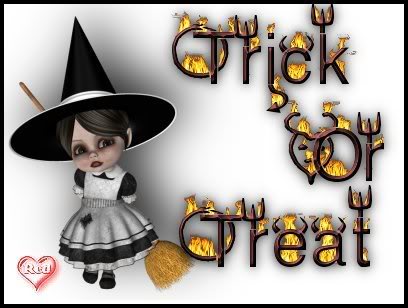 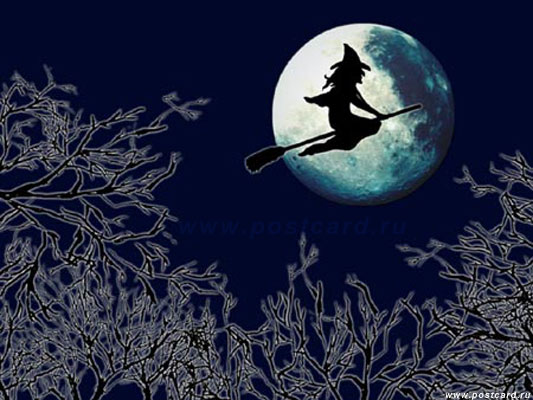 Halloween costumes are traditionally 
modeled after monsters such 
as ghosts, skeletons, witches, 
and devils. Over time, the costume 
selection extended to include 
popular characters from fiction, 
сelebrities.
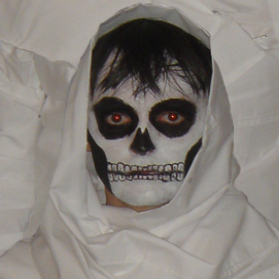 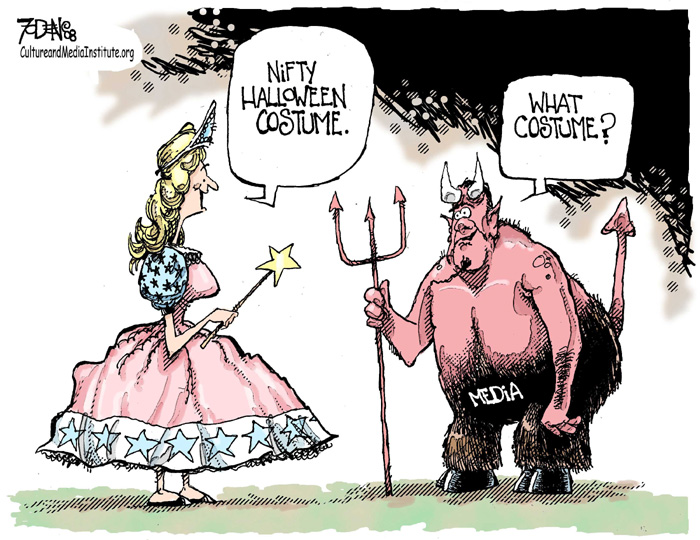 *
*Nifty – модный, щёгольской; стильный
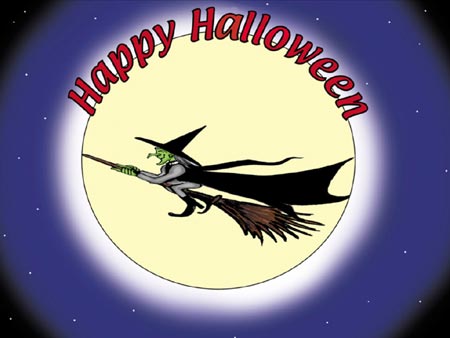